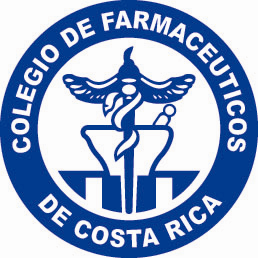 Colegio de Farmacéuticos le invita a participar en el taller:
Registro Sanitario de Suplementos a la Dieta
Sede: Colegio de Farmacéuticos
Fecha: Miércoles 21 de junio de 2017
Horario: De 8:00 a.m. a 12:30 p.m.
Mayor información e inscripciones con Dpto. Desarrollo Profesional, 2297-0676, correo: dprofesional@colfar.com
Temario General
Conceptos básicos
Requisitos legales: productos nacionales vs productos extranjeros
Evidencia científica para verificar las propiedades nutricionales y funcionales de suplemento a la dieta
Requisitos técnico-legales a aportar en una solicitud de registro sanitario
Algunos aspectos críticos: Contratos a terceros, etiquetado
Instructora
Dra. Alicia Marín Rojas, MBA.
Consultora en Asuntos Regulatorios
Médica, Máster en Cuidados Paliativos, Máster en Medicina Naturista, cuenta con un Doctorado en Educación de la Universidad de la Salle.
Ha fungido como Médico de Empresa en Allign Tecnologies, Coope-Ande e Impresora Delta. También ha laborado como Médico del Servicio de Emergencias en Hospital Jerusalem y Hospital CIMA. 
Desde 1997 cuenta con experiencia como instructora en actividades educativas presenciales y posteriormente como docente universitaria en Universidad Adventista de Centroamérica, Universidad Santa Paula, UCIMED, Universidad Hispanoamericana y UNIBE. 
Desde 2011funge como Asesora de investigación y desarrollo de productos, registro sanitario y mercadeo de productos para Laboratorio LISAN. También ha brindado asesorías a empresas internacionales que comercializan suplementos a la dieta.
Actualmente también dirige la empresa RA Costa Rica, que brinda consultoría en asuntos regulatorios, registros y permisos.